Население России
Формы расселения 
и урбанизация
Навигация
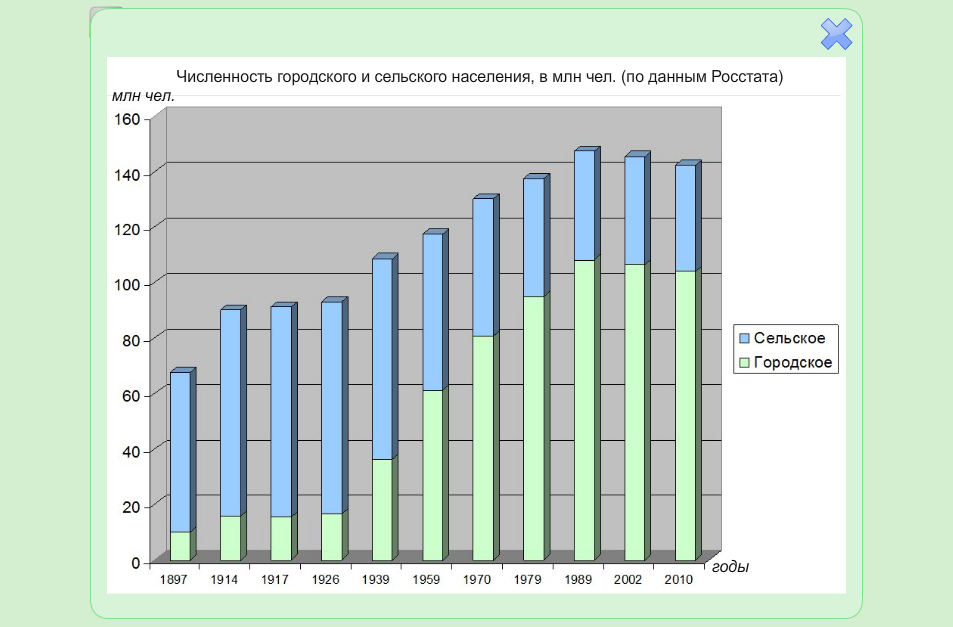 Осваивая и заселяя какую-либо территорию, люди формируют ту или иную систему населенных пунктов. Расселение населения — совокупность населенных пунктов (поселений) на какой-либо территории, сложившаяся в результате процесса её освоения.
Город - населенный пункт с численностью населения более 12 000  человек, 85% населения  которого занято несельскохозяйственным трудом.
Сельским называют поселение, расположенное  в сельской местности, население которого  занято в сельском хозяйстве.
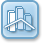 Сельские населенные пункты
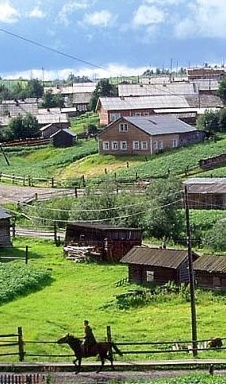 Сельским населенным пунктам относятся те, которые не отвечают критериям городов. Часто сельский населенный пункт имеет несколько функций. По мере его роста, увеличения числа функций может происходить его постепенное превращение в город.
В России насчитывается 153 тыс. сельских населённых пунктов
Функции сельских поселений
Большая часть жителей (55%) работает в  сельском хозяйстве. Но многие заняты другими видами хозяйственной деятельности. Поэтому функции сельских населенных пунктов многообразны.
Точные даты основания древних городов неизвестны, но многие из них существовали ко времени первого упоминания в летописях. В «Повести временных лет» уже называются города Смоленск, Новгород, Псков, Полоцк, Витебск, Ростов, Суздаль, Муром и др.
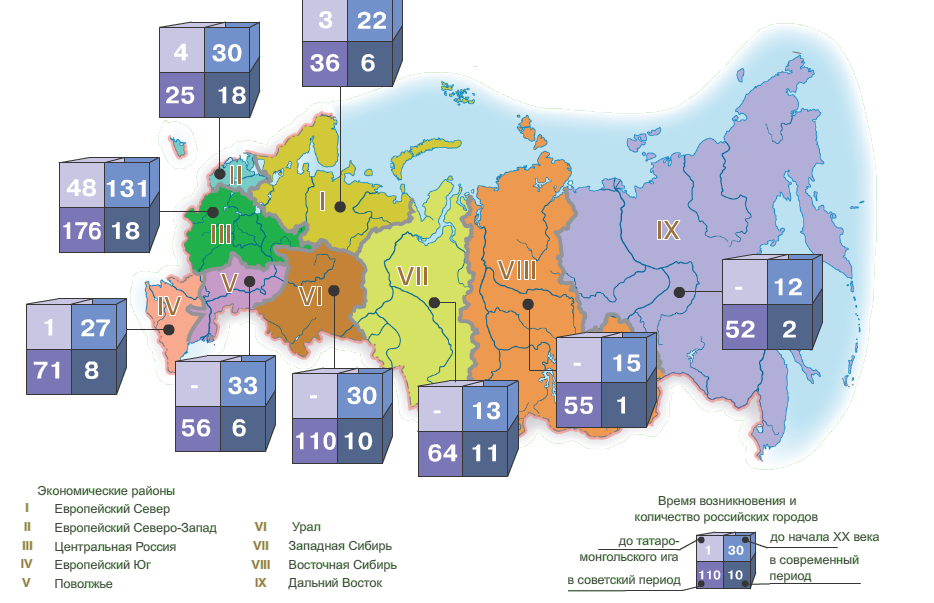 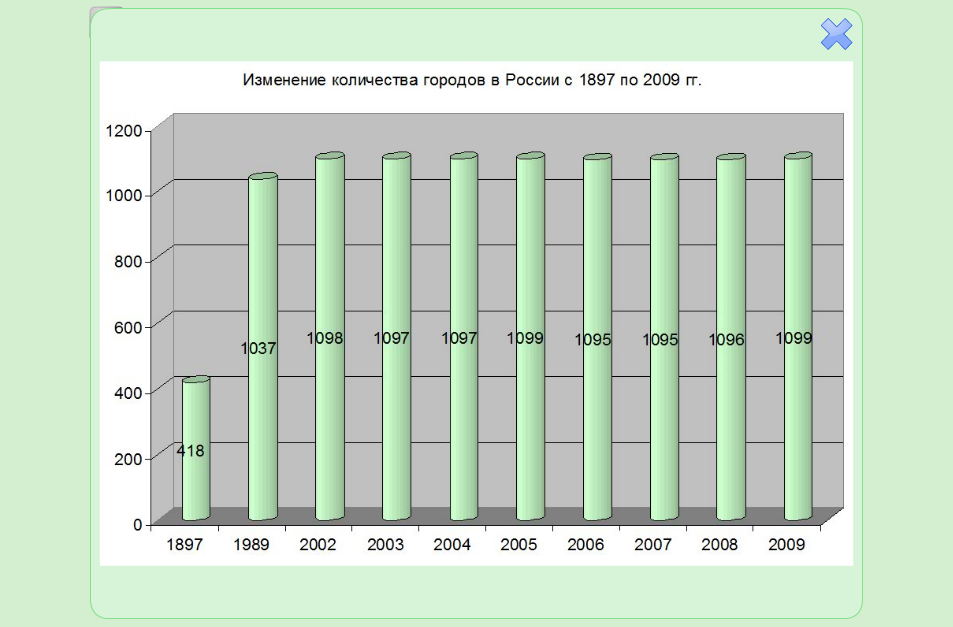 Изменение количества городов
Размещение городов России
Сеть российских городов формируется на протяжении 1200 лет. Их число постоянно, но неравномерно увеличивалось и во времени, и территориально.
В азиатской части — всего 20 % городов, и среднее расстояние между ними увеличивается до 225 км, а на Дальнем Востоке — до 300 км.
В европейской части находится 80 % всех городов страны. Среднее расстояние между ними здесь около 70 км.
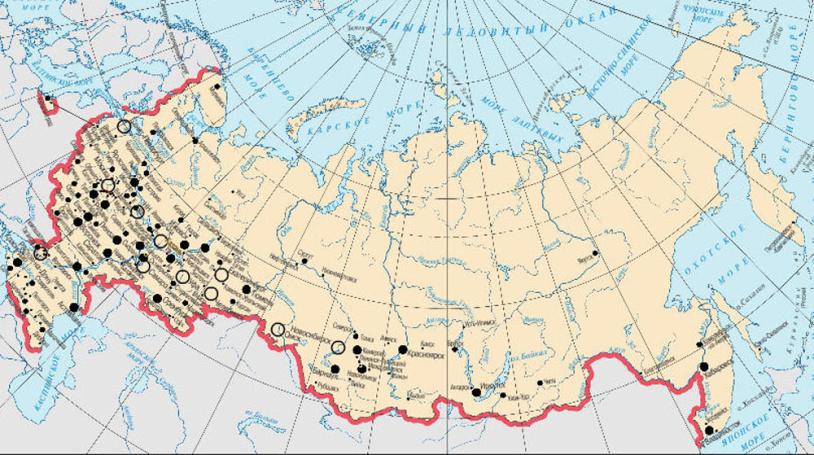 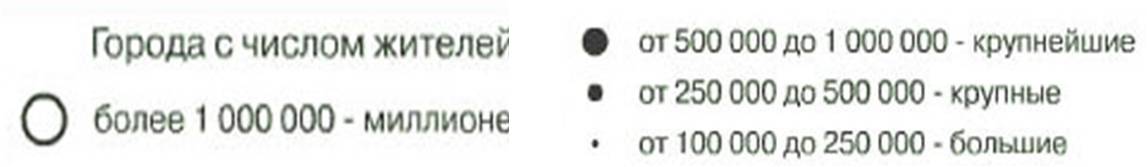 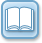 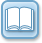 Почти все города  расположены в пределах Основной зоны расселения. Сейчас в России 1095 городов и 1395 поселков городского типа.
Функции городов
Города выполняют разные функции. Крупные выполняют несколько функций, поэтому их называют многофункциональными. Чем больше у города функций, тем успешнее он развивается.
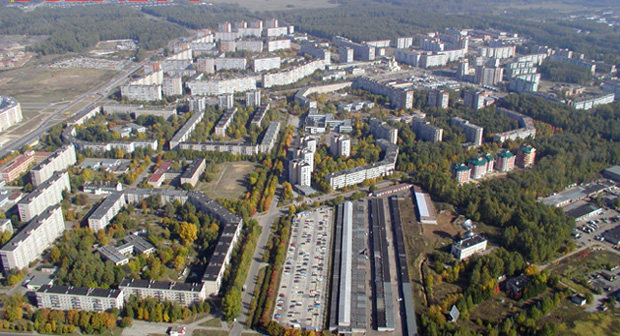 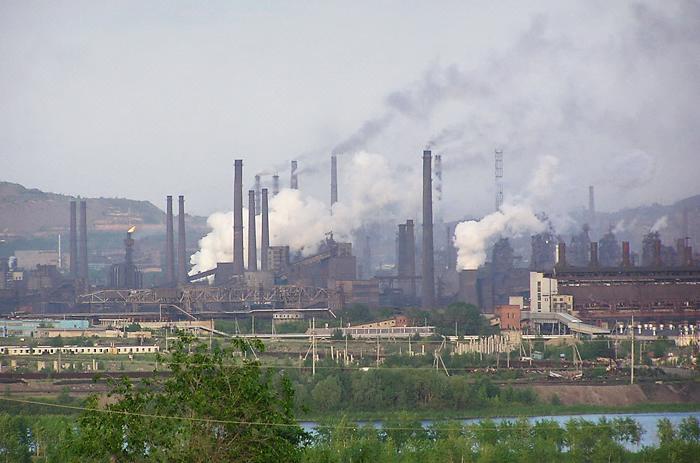 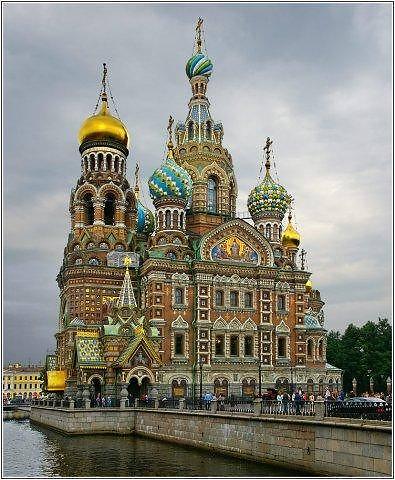 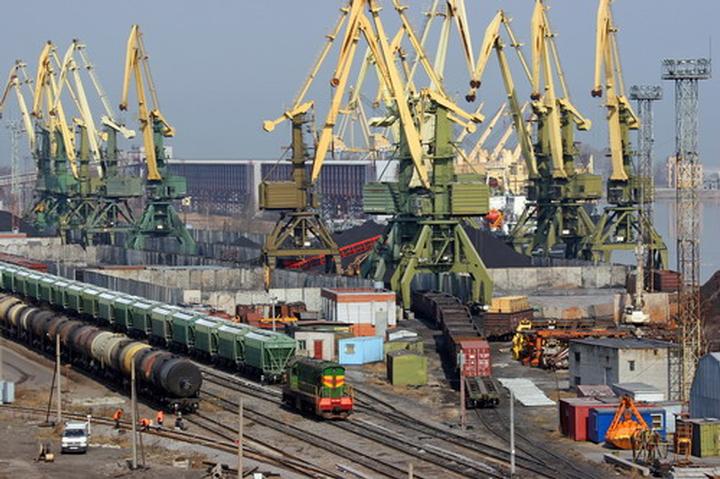 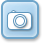 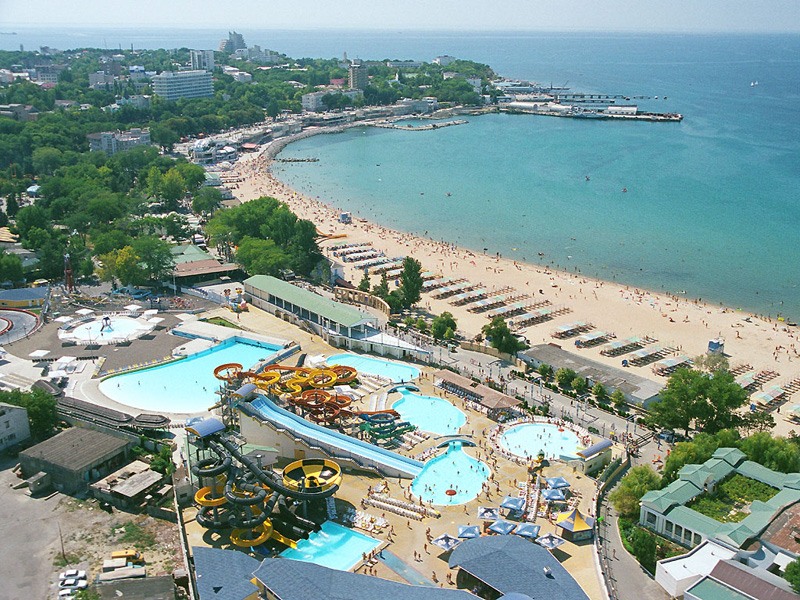 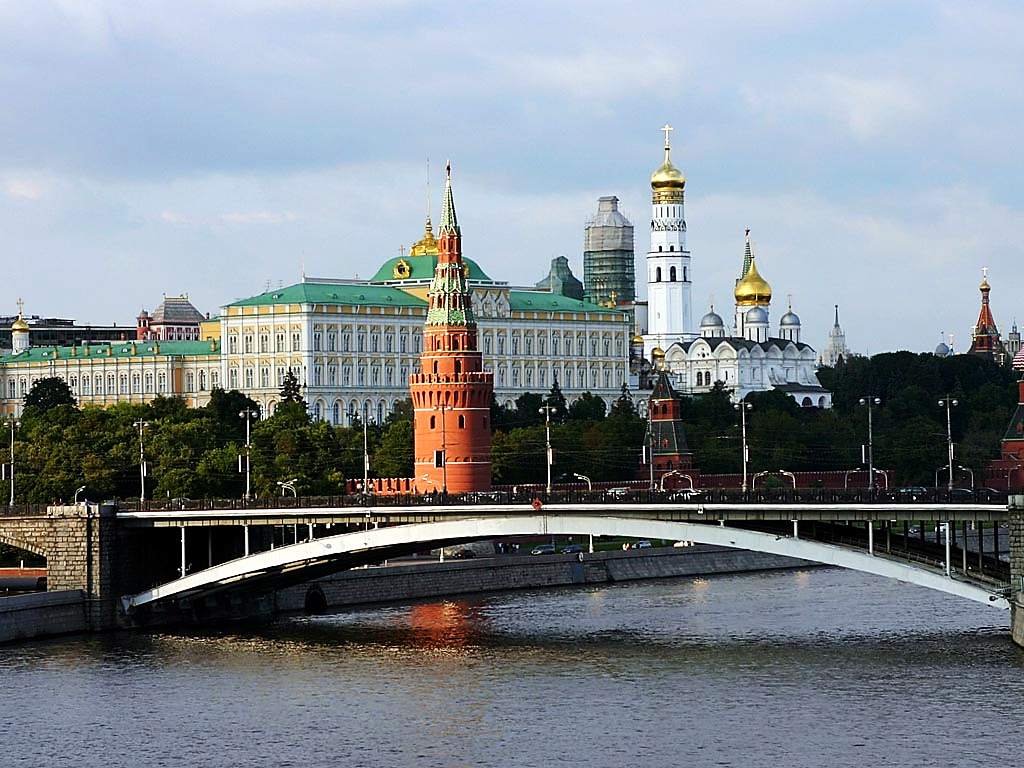 Анапа
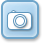 По характеру градообразующих функций города подразделяются на: 
  центральные -обслуживание населения и хозяйства окружающих районов
  специальные -отраслевые центры
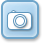 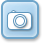 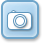 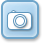 Москва
Санкт-Петербург
Мурманск
Наукоград Обнинск
Магнитогорск
Москва 11 551,9 тыс. человек
Санкт-Петербург 4 868,5
Новосибирск 1 475,1
Екатеринбург 1 386,5
Нижний Новгород 1 261,5
Самара 1 166,8
Омск 1 154,0
Казань 1 145,4
Челябинск 1 131,2
Ростов-на-Дону 1 091,5
Уфа 1 074,9
Волгоград 1 020
Типы городов по численности населения
Пермь - 991,5 тыс. человек
Воронеж - 890,0 
Красноярск - 973,9 
Саратов - 837,8 
Краснодар - 744,9 
Тольятти - 719,5 
Ижевск - 628,1 
Тюмень - 619 
Ульяновск - 613,8 
Барнаул - 612,1 
Владивосток - 592,1 
Ярославль - 591,5 
Иркутск - 587,2 
Махачкала - 578,0 
Хабаровск - 577,7 
Новокузнецк - 547,9 
Оренбург - 547,0 
Кемерово - 532,9 
Рязань - 525,1 
Томск - 522,9 
Астрахань - 520,7 
Пенза - 517,1 
Набережные Челны - 513,2
Липецк - 508,1 
Тула - 501,1
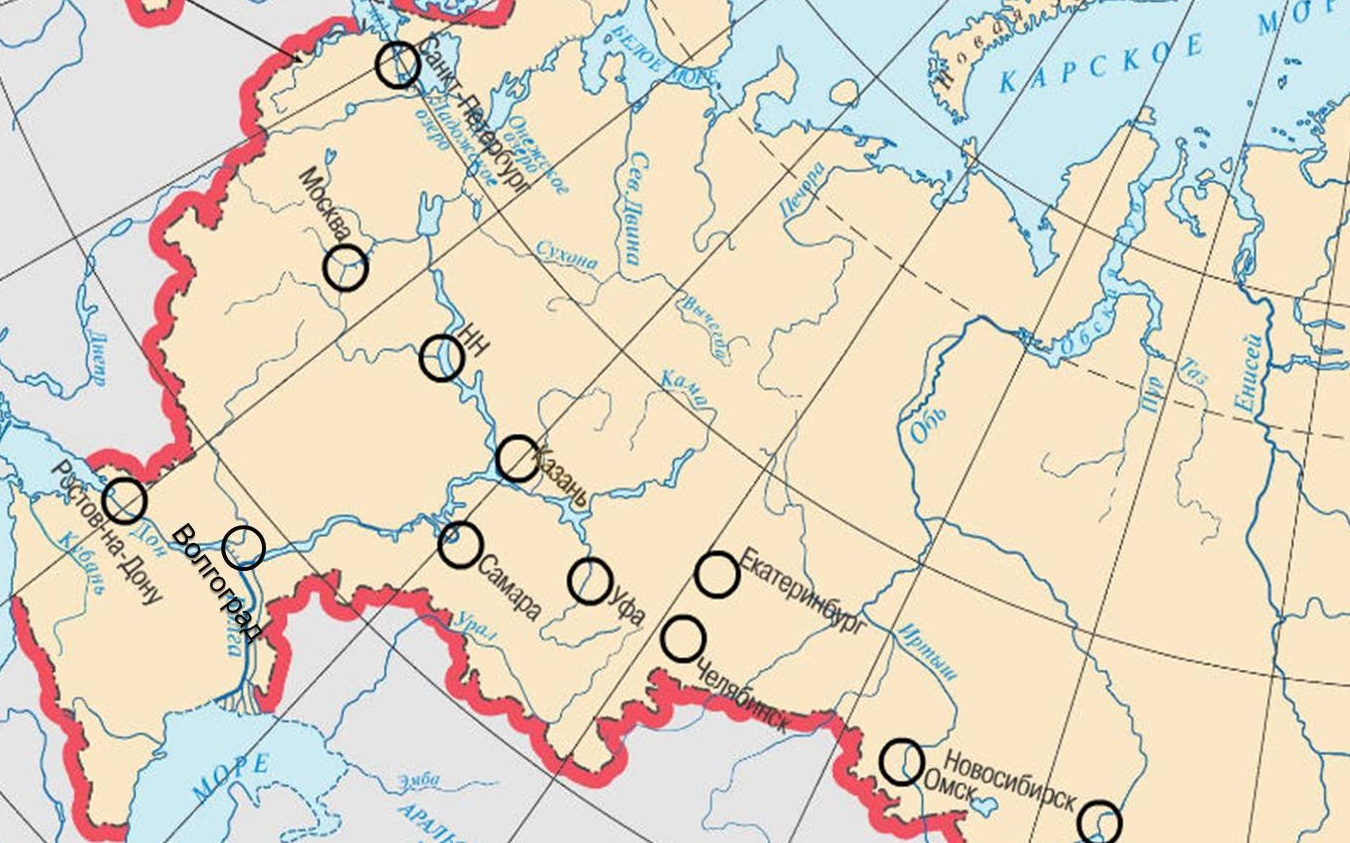 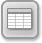 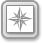 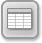 Городская агломерация
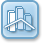 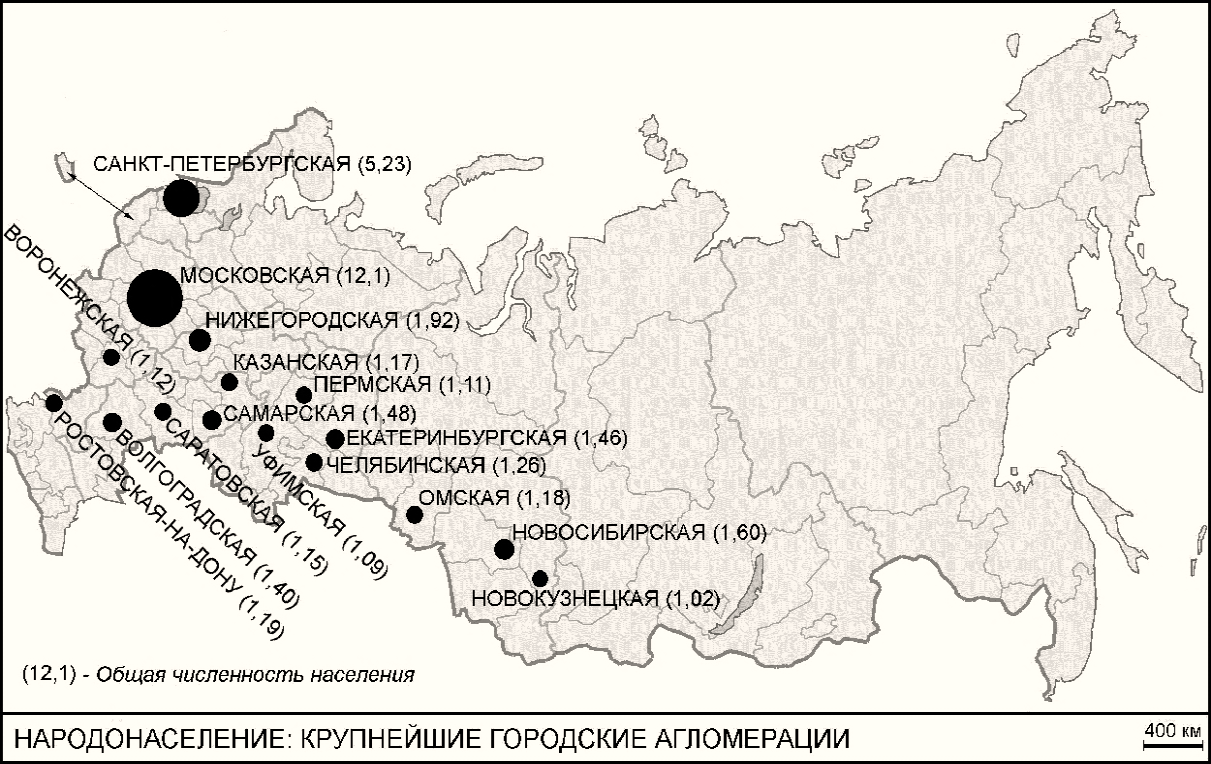 Городская агломерация — скопление городов  вокруг крупнейших .
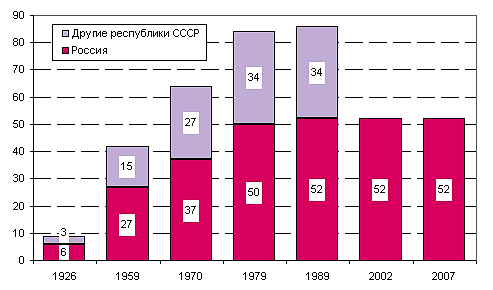 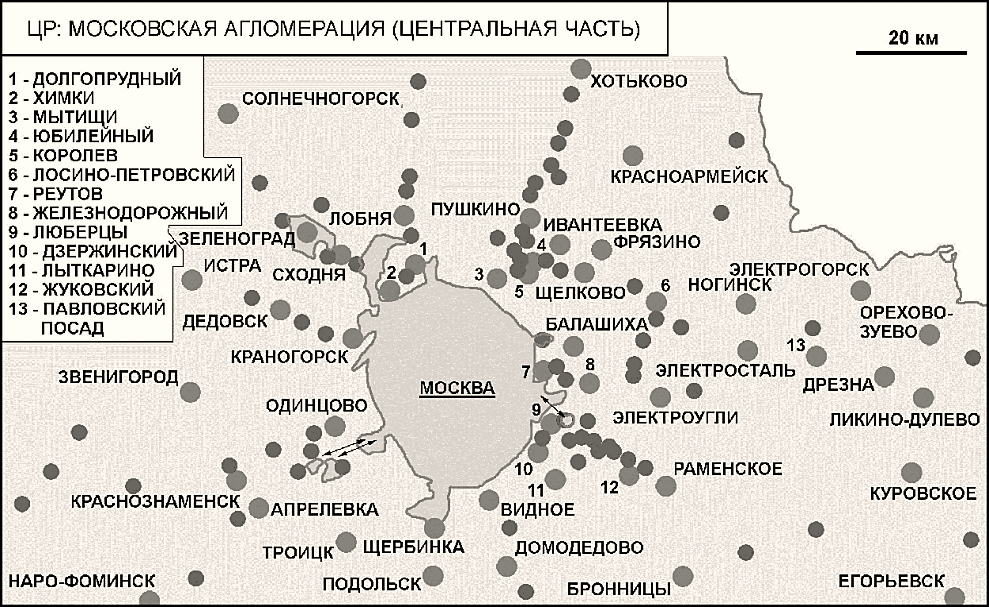 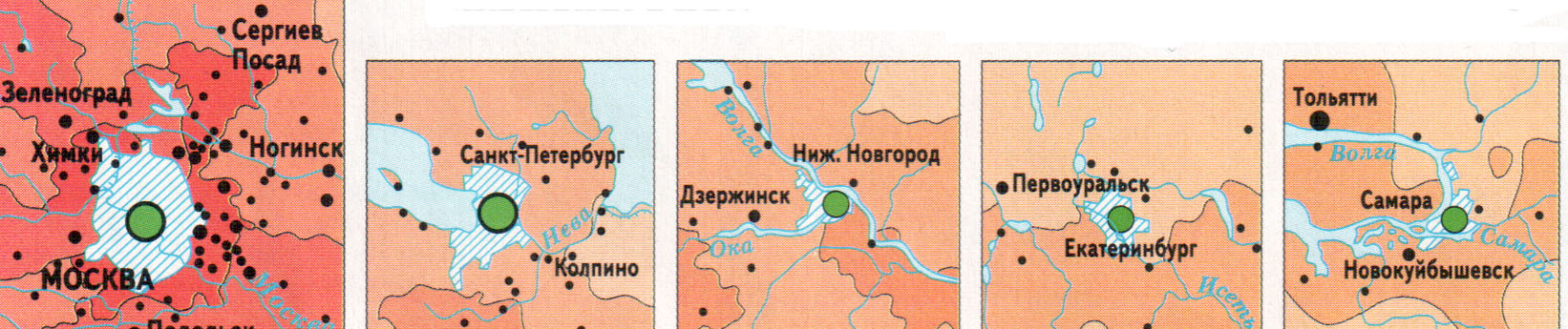 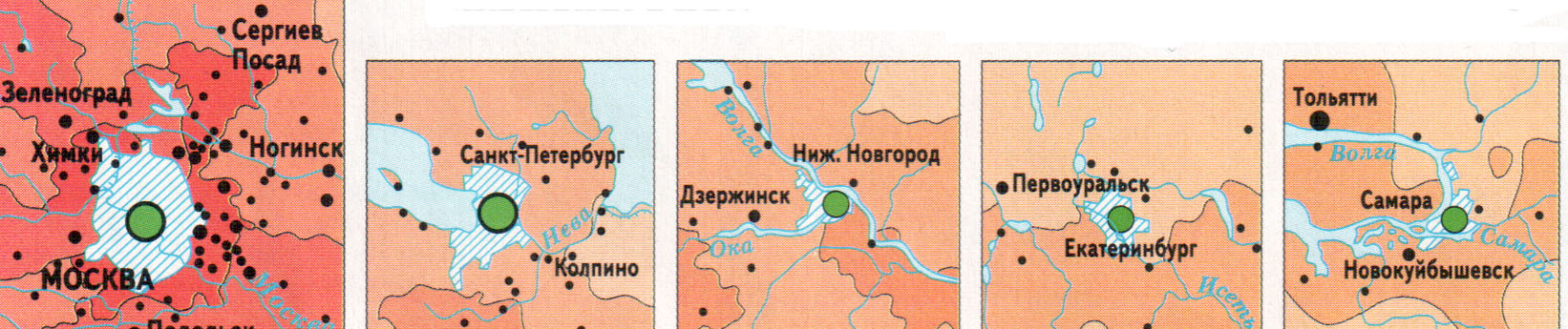 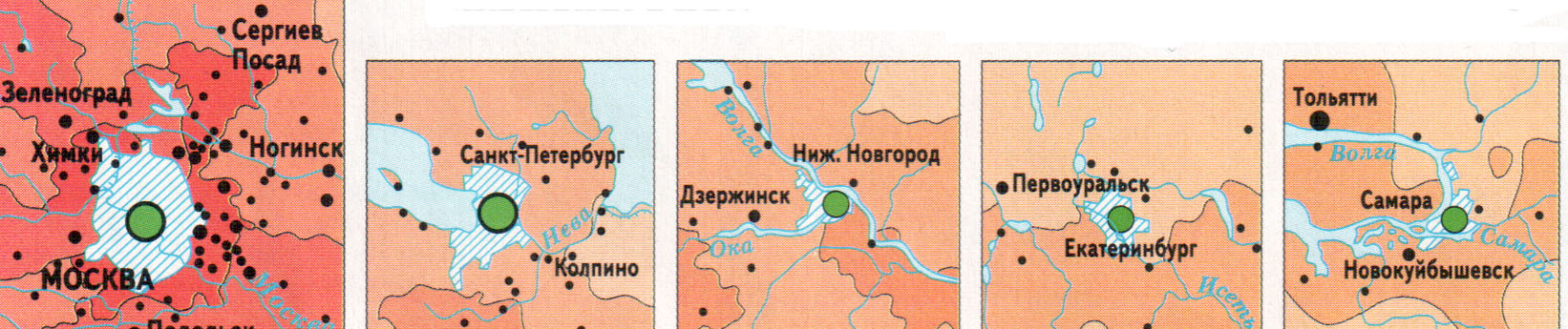 Количество агломераций в России
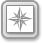 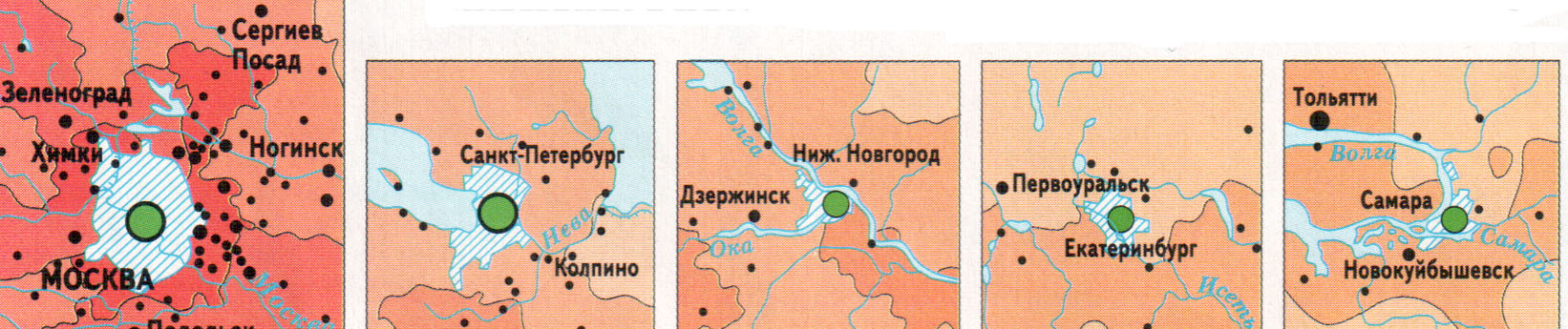 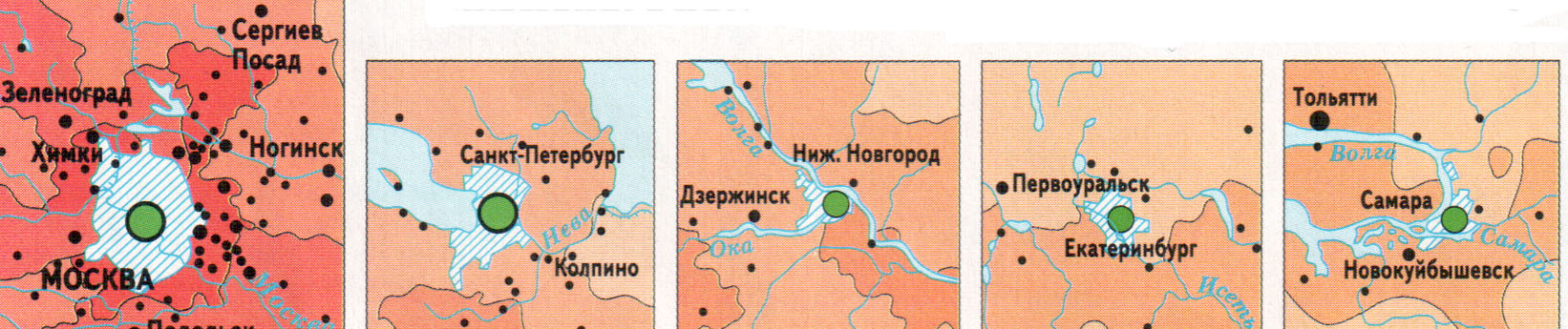 В городских агломерациях проживает около 40% населения России
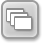 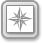 Городская агломерация
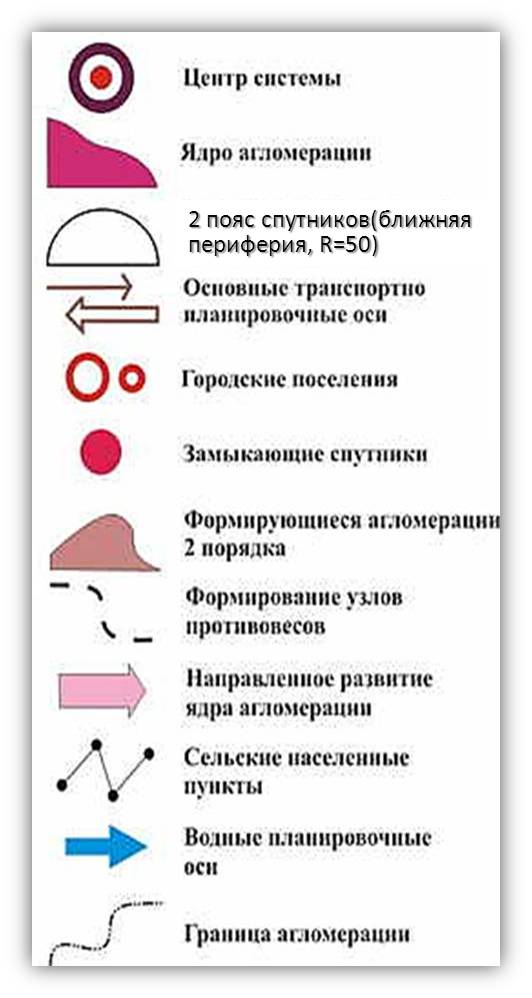 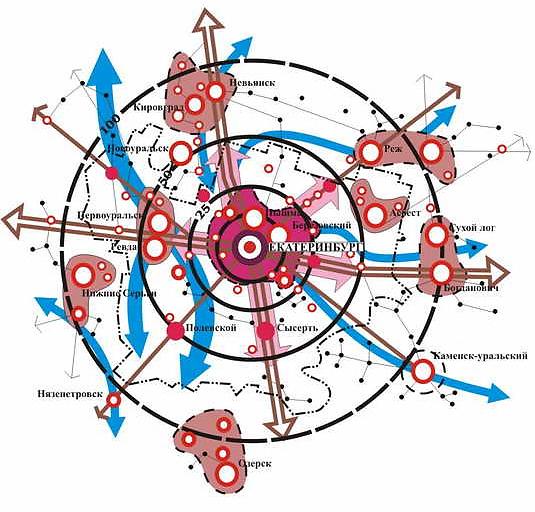 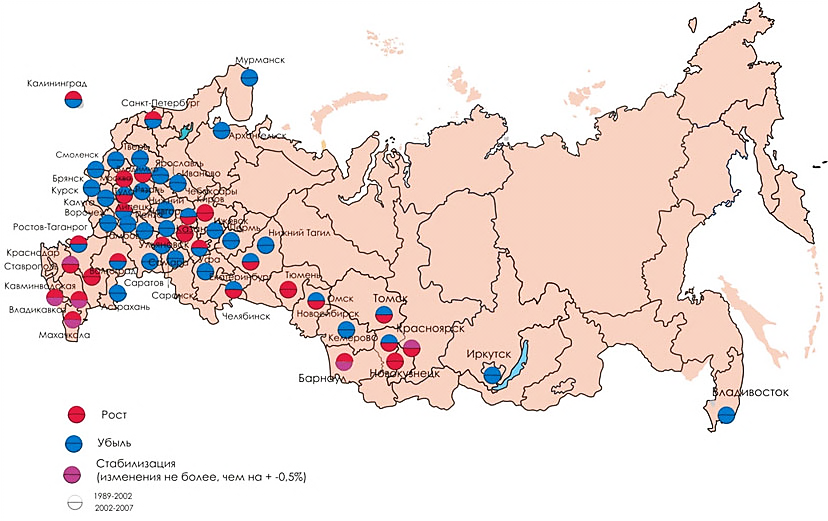 Динамика численности населения в агломерациях
Урбанизация
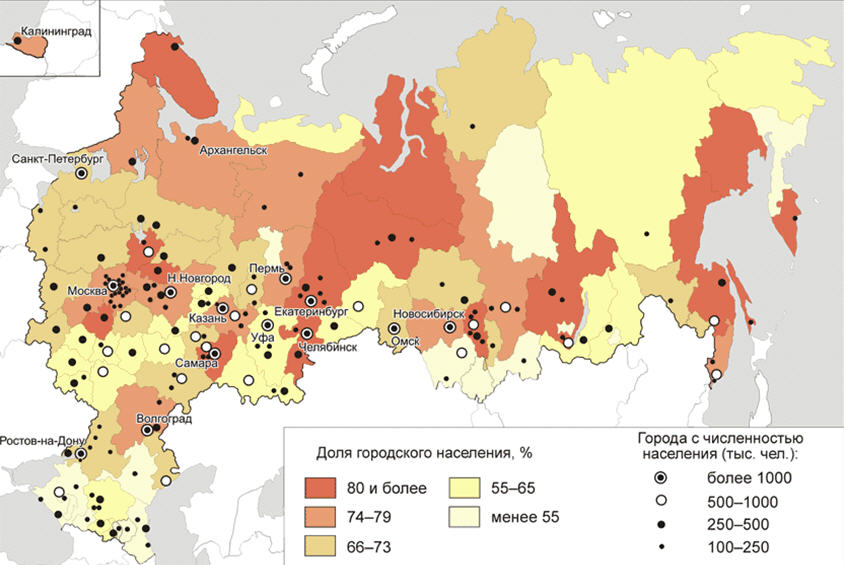 Урбанизация –увеличение доли городского населения и городского образа жизни.
1
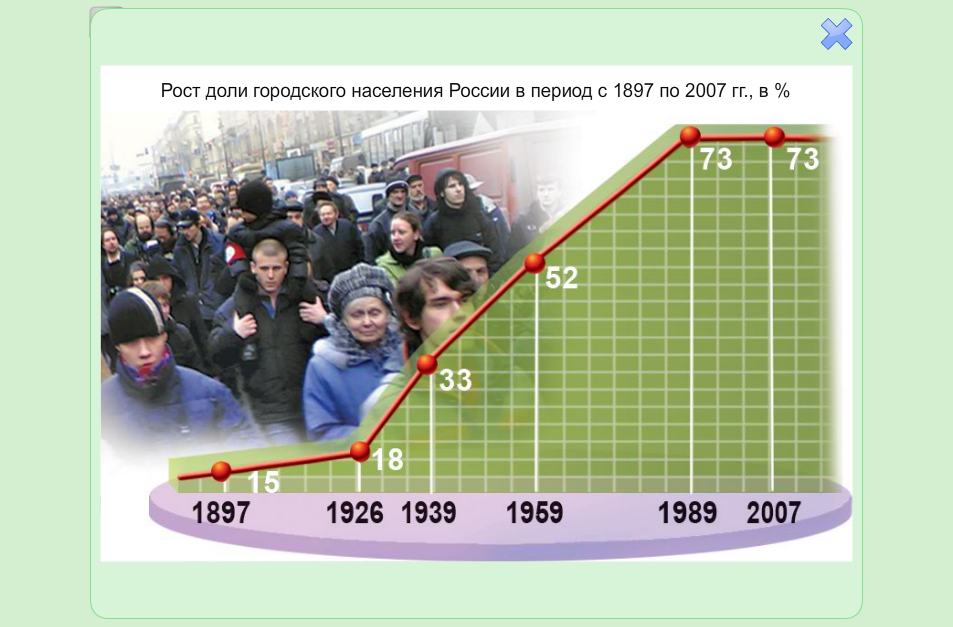 Якутия
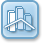 Эвенкия
Западная Сибирь
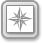 1.Мурманская обл.
Размещение городского населения по территории страны неравномерно. Доля городского населения обычно бывает повышена в тех районах, где велико значение промышленности, а ведение сельского хозяйства по природным особенностям затруднено.
Вопросы  по теме «Расселение населения»
Расселение населения — совокупность населенных пунктов  на какой-либо территории, сложившаяся в результате процесса её освоения.
1
Формы расселения: городские и сельские.
2
Город - населенный пункт с численностью населения более 12 000  человек, 85% населения  которого занято несельскохозяйственным трудом.
3
Почти все города России  расположены в пределах Основной зоны расселения.
4
Агломерация –это скопление городов вокруг крупнейшего.
5
Практикум   по теме «Расселение населения»
Задание.  
          На контурной карте подписать города миллионеры России.
Москва 11 551,9 тыс. чел.
Санкт-Петербург 4 868,5
Новосибирск 1 475,1
Екатеринбург 1 386,5
Нижний Новгород 1 261,5
Самара 1 166,8
Омск 1 154,0
Казань 1 145,4
Челябинск 1 131,2
Ростов-на-Дону 1 091,5
Уфа 1 074,9
Волгоград 1 020
Проверка
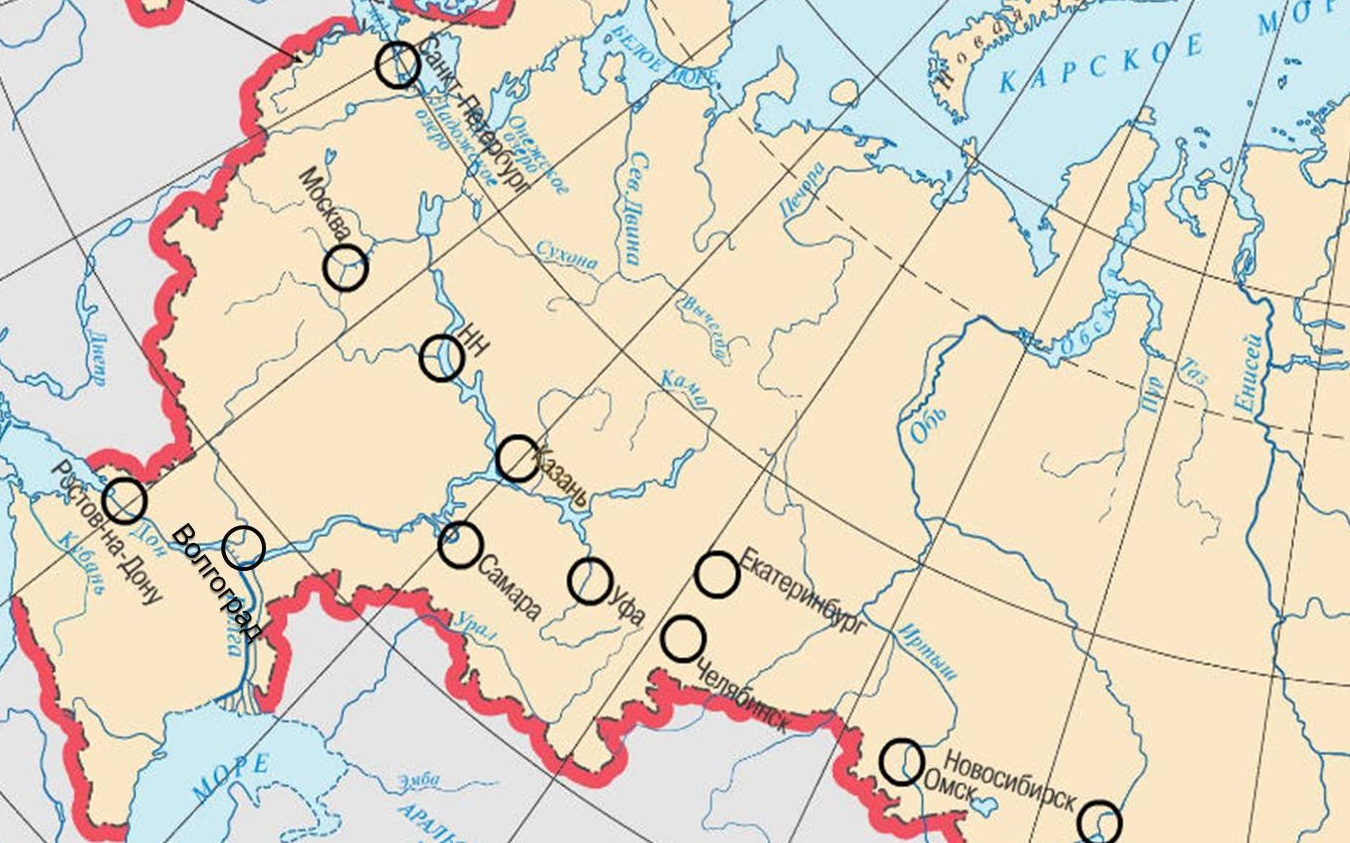 Задания   по теме «Расселение населения»
Задание 1. Определить по иллюстрациям функции городов.
Функции городов:
Промышленная
Транспортная
Культурная
Административная 
Рекреационная
Проверка
Задание 2. Расположить экономические районы по мере уменьшения уровня урбанизации.
Проверка
Задание 3. Уберите  диаграммы, на которых неправильно показано соотношение городского и сельского населения России.
4
3
1
2
Городское население
Сельское население
Проверка. 
Щелкнуть по овалу, если ответ правильный – овал изменит заливку.
Проверка
[Speaker Notes: Проверка: щелкнуть по овалу, если ответ правильный – овал изменит заливку.]
Тест по теме «Расселение населения России»
Какое значение соответствует доле городского населения в России:
А.  50-60%        Б. 60-70%
В. 70-80%         Г. 80-90%
2.   Укажите минимальную численность населения, используемую в России как критерий для выделения городов:
А.  5 тыс. жителей               Б. 10 тыс. жителей 
В.  12 тыс. жителей             Г. 25 тыс. жителей
3.    Укажите пару, в которой только города-миллионеры:
А.  Омск и Челябинск                    Б. Иркутск и Хабаровск
В.  Екатеринбург и Красноярск     Г.  Воронеж и Санкт-Петербург
Укажите регион с наибольшей долей городского населения:
А. Краснодарский край    Б. Курганская область
В.  Республика Дагестан   Г. Мурманская область
К какой группе относится город, если в нем проживает 120 тыс. жителей:
А.  Малый              Б. Средний 
В.  Большой           Г. Миллионер
Какое значение соответствует доле городского населения в России:
А.  50-60%        Б. 60-70%
В. 70-80%         Г. 80-90%
2.   Укажите минимальную численность населения, используемую в России как критерий для выделения городов:
А.  5 тыс. жителей              Б. 10 тыс. жителей 
В.  12 тыс. жителей             Г. 25 тыс. жителей
3.    Укажите пару, в которой только города-миллионеры:
А.  Омск и Челябинск                    Б. Иркутск и Хабаровск
В.  Екатеринбург и Красноярск     Г.  Воронеж и Санкт-Петербург
Укажите регион с наибольшей долей городского населения:
А. Краснодарский край    Б. Курганская область
В.  Республика Дагестан   Г. Мурманская область
К какой группе относится город, если в нем проживает 120 тыс. жителей:
А.  Малый              Б. Средний 
В.  Большой           Г. Миллионер
ЕГЭ и ГИА
А 1. Какой из перечисленных городов юга России является наиболее крупным по числу жителей?
А.  Ростов-на-Дону             Б. Сочи         В. Краснодар             Г. Ставрополь
А 2.  Доля городского населения в России составляет около:
А.  23%           Б . 43%           В. 53%          Г. 73%
А 3.  Какой из перечисленных городов Урала является наиболее крупным по численности  населения?
А.  Оренбург            Б. Магнитогорск            В. Челябинск           Г.  Ижевск
А 4. В каком из определений идет речь о городской агломерации?
        А. Скопление близко расположенных населенных пунктов, образующих часто территорию почти сплошной городской застройки
Б. Населенные пункты людностью более 12 тыс. жителей, где большая часть  жителей не связана с сельским хозяйством
В. Населенные пункты людностью более 3 тыс. жителей, несельскохозяйственное поселение
Г. Исторический процесс возникновения, роста людности и числа городов, концентрация в них экономического потенциала
Ответ
В 1. Какие три субъекта РФ имеют самую высокую долю городского населения? Обведите  соответствующие цифры и запишите  их в таблицу в порядке возрастания.
126
Ленинградская область
Мурманская область
Республика Бурятия
Республика Дагестан
Республика Ингушетия
Республика Коми
Ответ
В 2. Какие три из перечисленных городов России имеют наибольшую численность? Записать цифры в таблицу в порядке возрастания.
Липецк
Белгород
Череповец 
Челябинск 
Самара 
Казань
Ответ
456
Навигация
Ресурсы
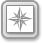 Карта
Далее
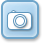 Иллюстрация
Диаграмма
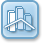 Назад
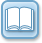 Выход
Текст
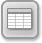 Таблица
Скрытая информация
Ресурсы
http://www.socpol.ru/maps/1_1_2map.gif карта урбанизации
http://www.hi-edu.ru/e-books/xbook010/files/images/03_013.gif карта агломерации России
http://img-fotki.yandex.ru/get/24/virut.2/0_b4d4_59ba8a85_orig Екатеринбургская агломерация
http://www.hi-edu.ru/e-books/xbook010/files/images/07_007.gif Московская агломерация
http://www.polit.ru/media/archive/demoscope/407_gr06.jpg карта динамики численности населения агломераций
http://www.polit.ru/media/archive/demoscope/407_gr03.gif диаграмма «Количество агломераций»
http://cs4551.vkontakte.ru/u102391345/127043753/x_55a3225d.jpg деревня
http://www.restocome.ru/uploads/images/moskva.jpg г. Москва
http://img-fotki.yandex.ru/get/5806/anapa-kolesnik.0/0_60cab_5aed9eab_XL г. Анапа
http://f5.ifotki.info/org/45e811c2421c30c1e09181d68ea7ee735f4ec753113680.jpg г. Санкт-Петербург
http://www.denizlerden.com/uploads/news/B_t_rk_denizci.jpg Мурманский порт
http://r-40.ru/live/whykaluga/first/img/marks.jpg Обнинск 
http://svpressa.ru/photo/10850-23.jpg г. Магнитогорск